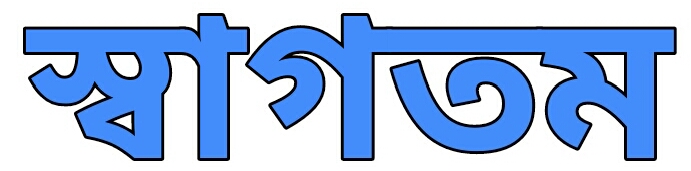 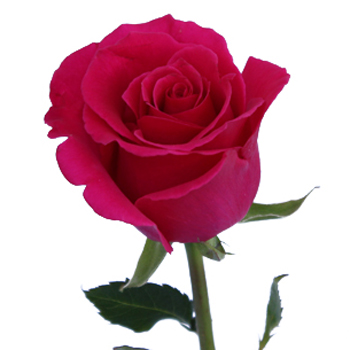 Bipul Sarkar -Atmool B/L High School -Shibgonj-Bogura - 01730169555
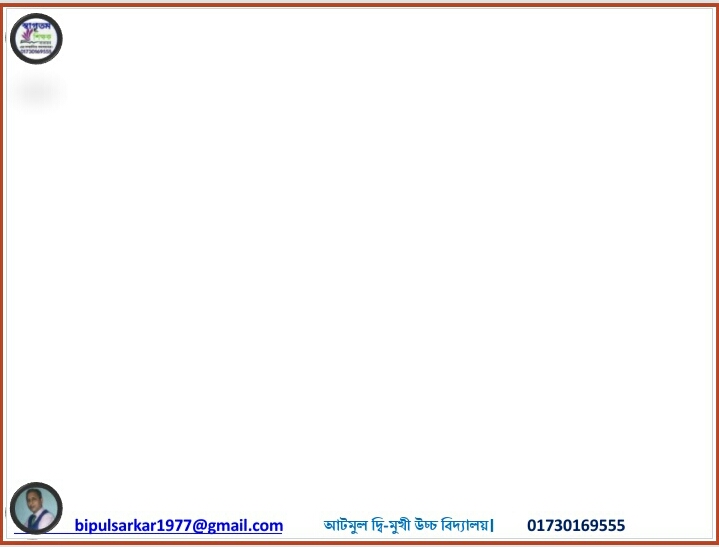 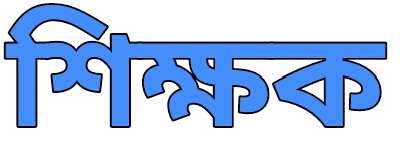 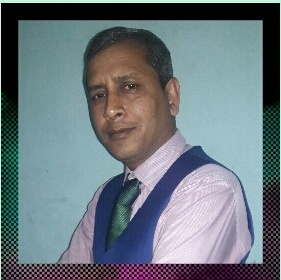 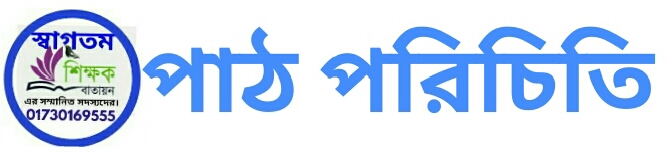 শ্রেণীঃ নবম/দশম
                            বিষয়ঃ সাধারণ গণিত 
                       বিষয়ঃ সমান্তর ধারা (১৩,১)
                       সময়ঃ ৫০ মিনিট
               তারিখঃ 15/02/2020
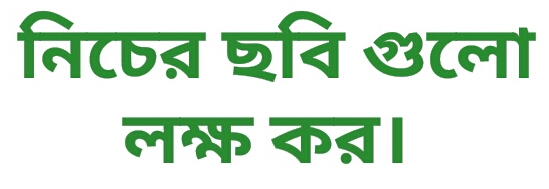 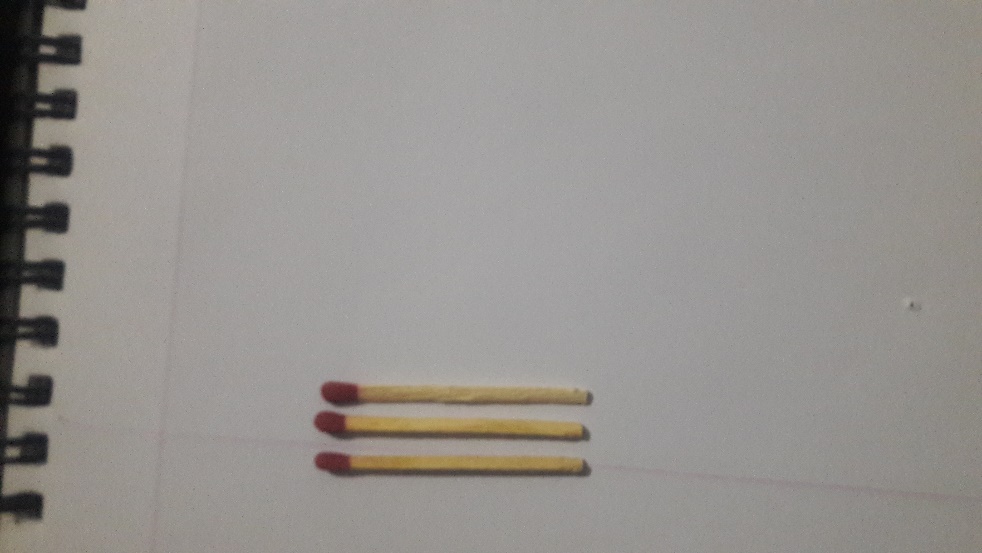 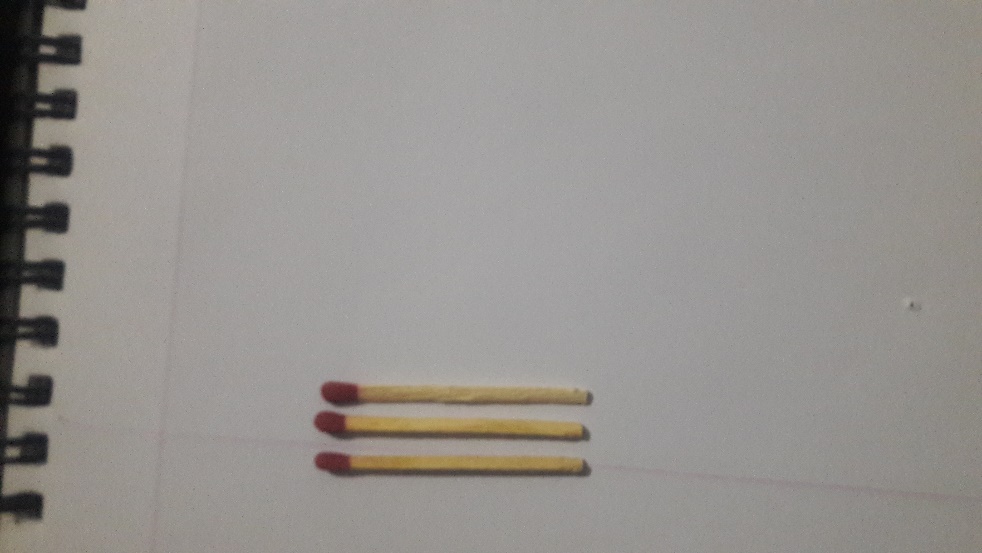 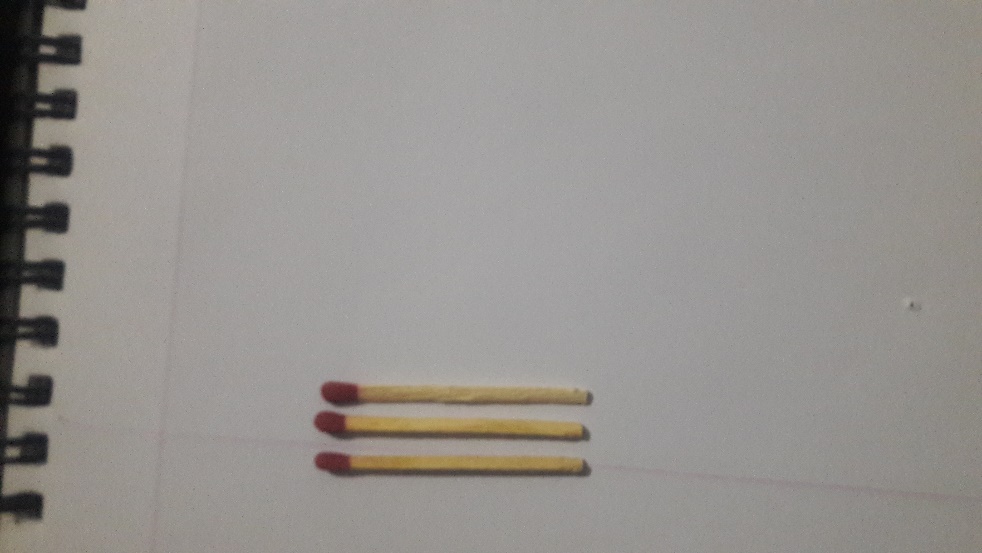 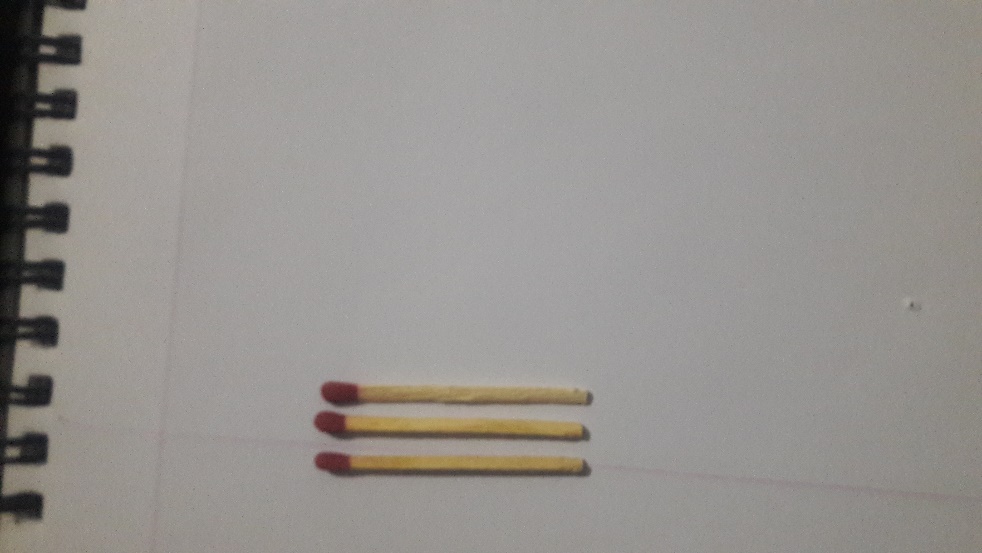 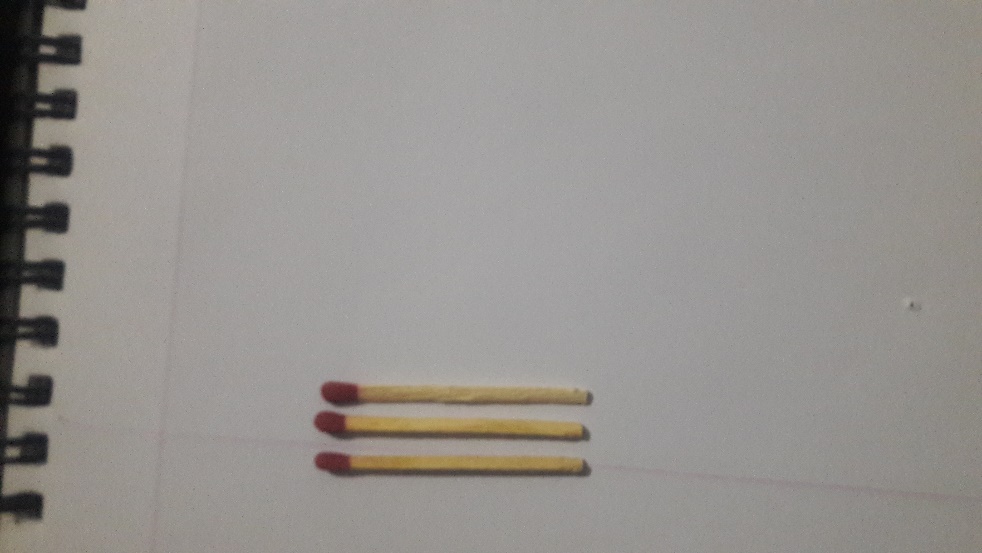 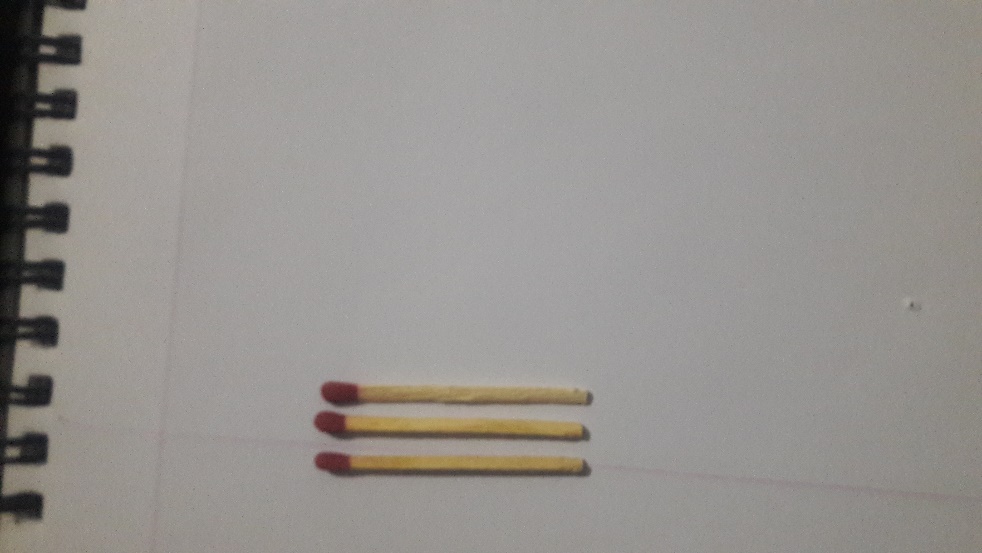 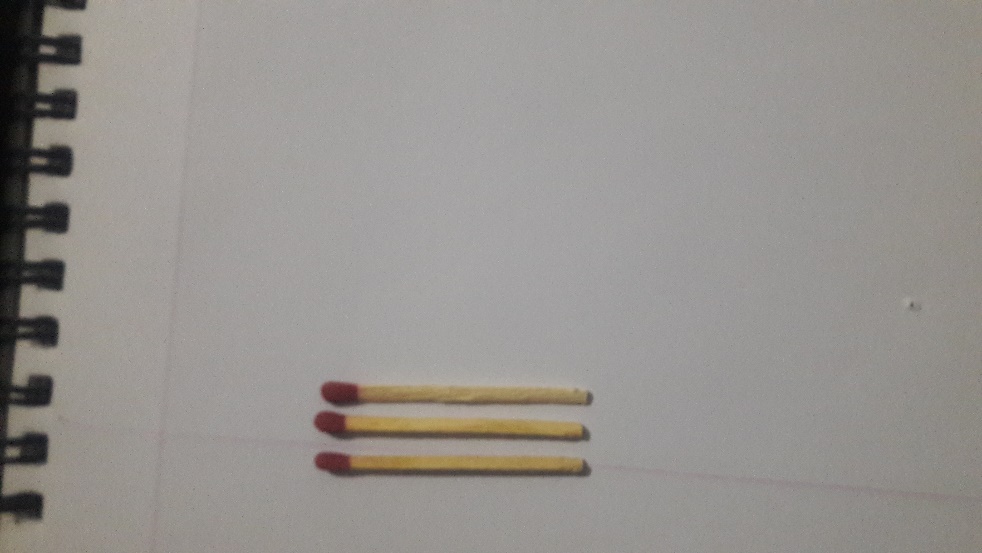 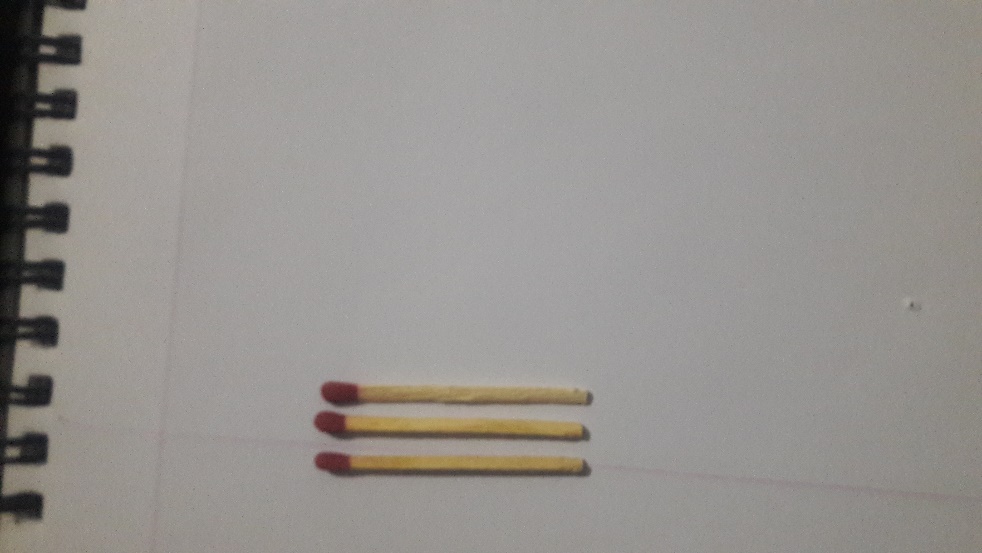 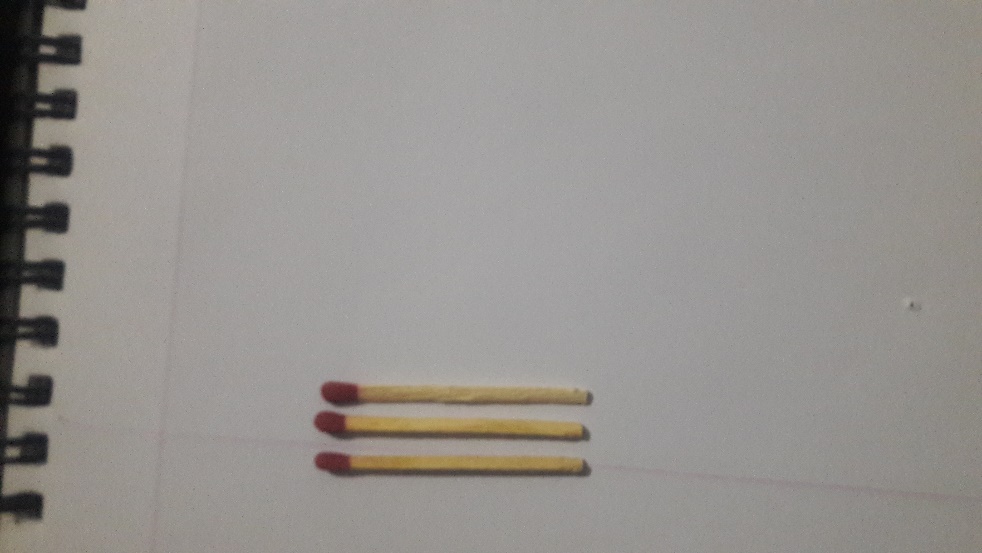 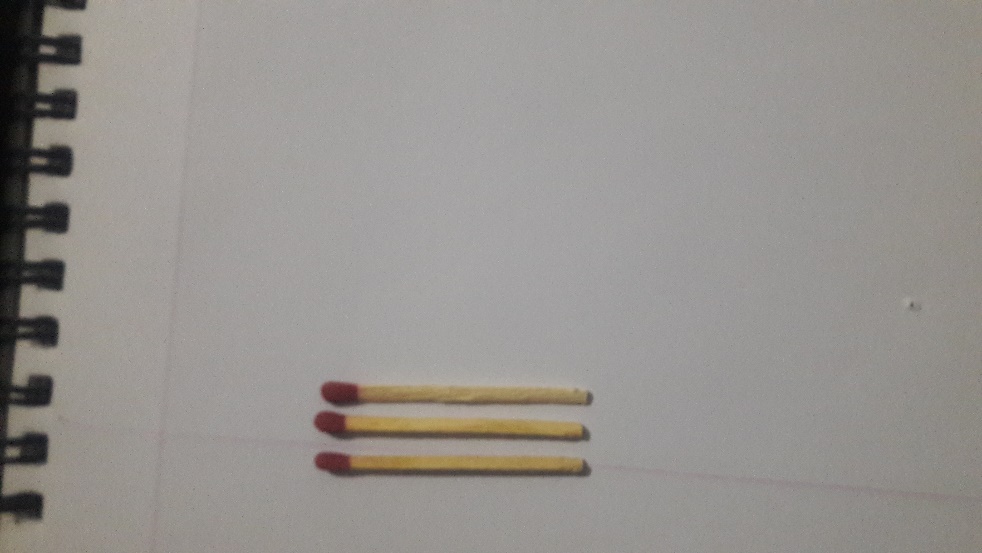 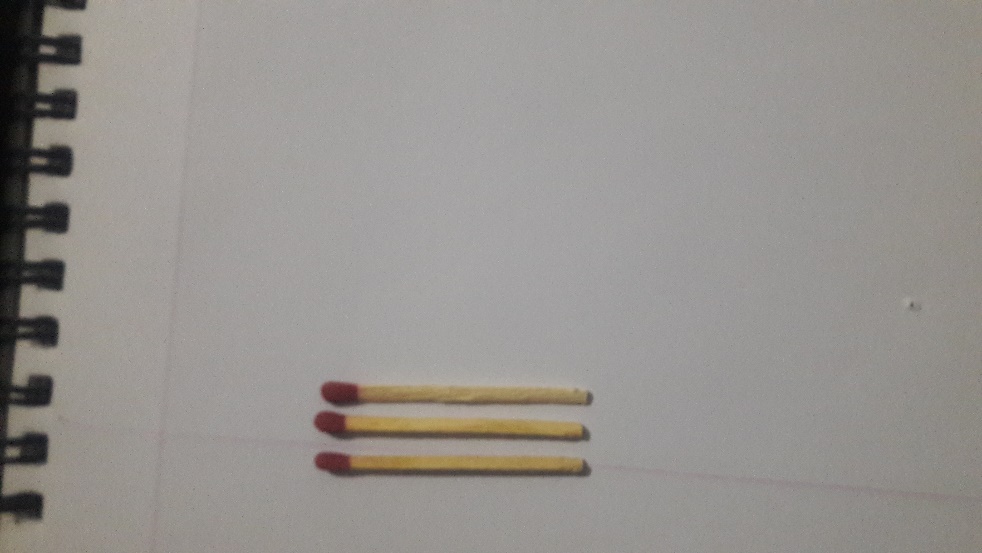 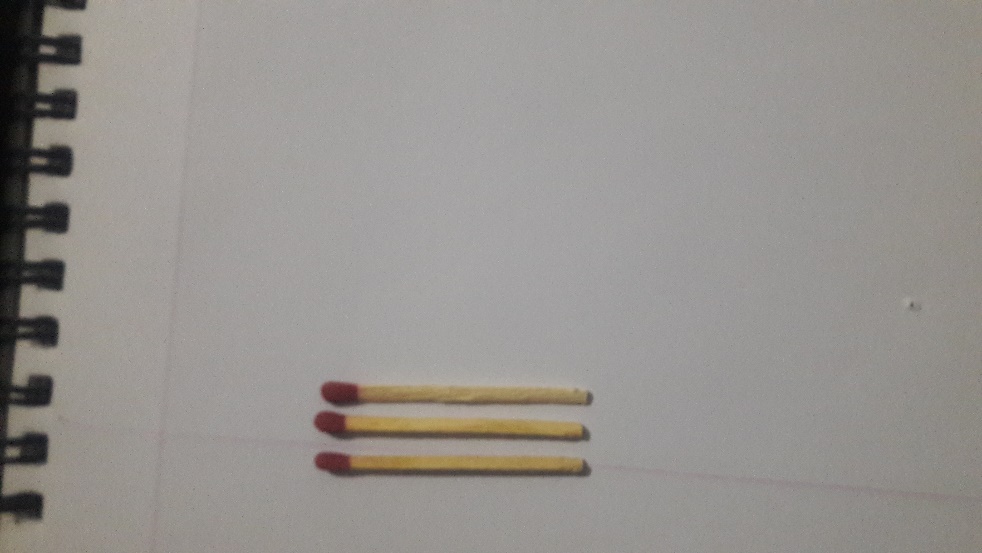 পর্যায়ক্রমে   চিত্র গুলোর মধ্যে  কোনো বিশেষ নিয়ম আছে কি? থাকলে তা কী ?
হ্যাঁ আছে। একটি নির্দিষ্ট নিয়মে চলছে। আর নিয়মটি (১ম চিত্রগুলো অনুক্রম ২য় চিত্র গুলো একটি ধারা গঠণ করে)।
Bipul Sarkar -Atmool B/L High School -Shibgonj-Bogura - 01730169555
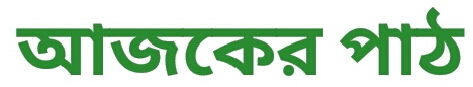 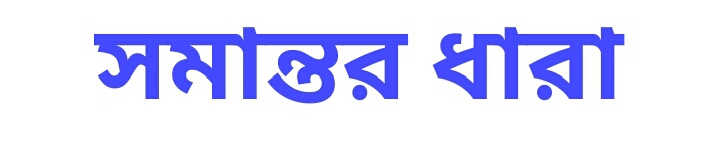 Bipul Sarkar -Atmool B/L High School -Shibgonj-Bogura - 01730169555
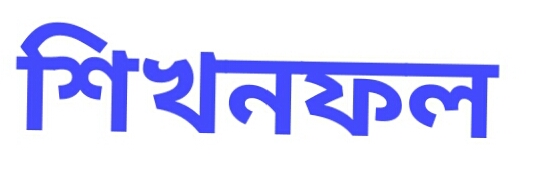 এই পাঠ শেষে শিক্ষার্থীরা- - - -
১। সমান্তর ধারার তম পদ নির্ণয়ের সূত্র বলতে পারবে।  
২। ধারার নির্দিষ্ট তম পদ নির্ণয় করতে পারবে।  
৩। সমান্তর ধারার  নির্দিষ্ট তম পদের সমষ্টি নির্ণয় করতে পারবে।
অনুক্রম
2        4          6           8
1        4          7           10
অনুক্রমঃকতকগুলো রাশি একটা বিশেষ নিয়মে ক্রমান্বয়ে এমনভাবে সাজানো হয় যে প্রত্যেক রাশি তার পুর্বের পদ ও পরের পদের সাথে কিভাবে সম্পর্কিত তা জানা যায়। এভাবে সাজানো রাশিগুলোর সেটকে অনুক্রম বলা হয়।
Bipul Sarkar -Atmool B/L High School -Shibgonj-Bogura - 01730169555
ধারা
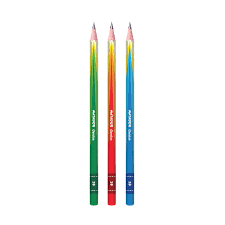 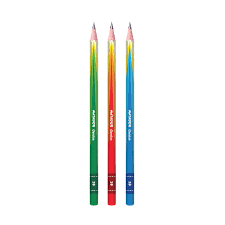 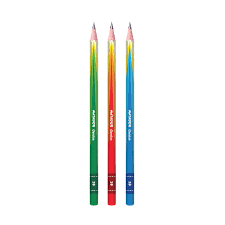 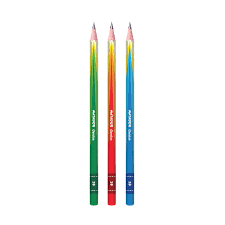 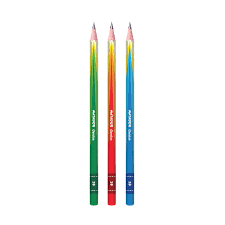 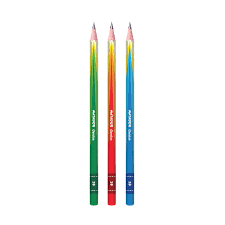 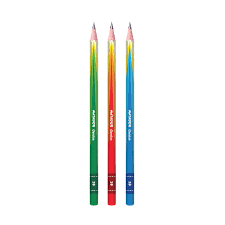 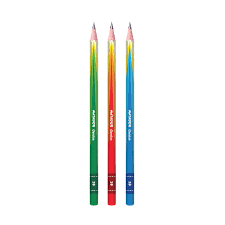 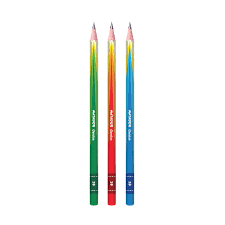 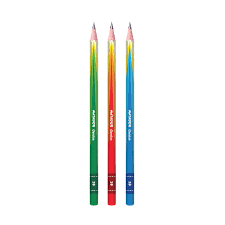 ধারাঃ কোনো অনুক্রমের পদ্গুলো পরপর ( + ) চিহ্ন দ্বরা যুক্ত করলে তাকে ধারা বলে ।
ধারা দুই প্রকার ,যথাঃ   ১ )  সমান্তর ধারা । 
                                        ২)  গুণোত্তর ধারা ।
Bipul Sarkar -Atmool B/L High School -Shibgonj-Bogura - 01730169555
সমান্তর ধারা
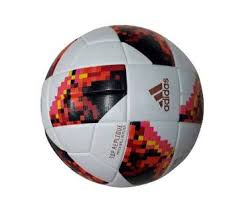 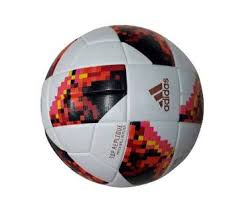 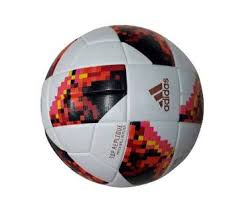 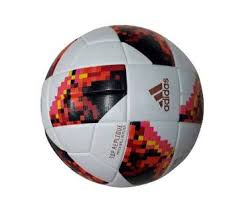 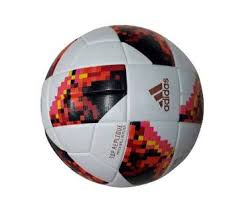 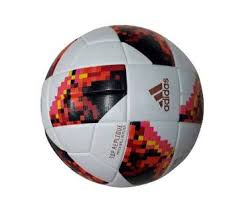 1      1    1     1 
         
 1  +  2 + 3 +  4 +  5
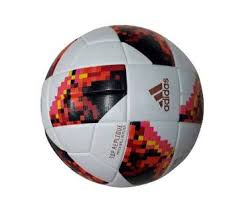 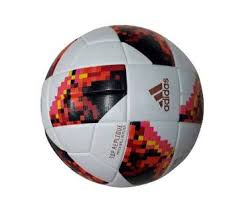 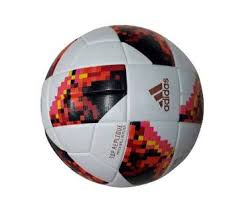 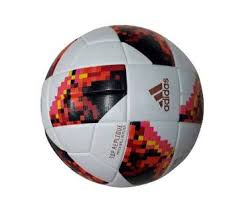 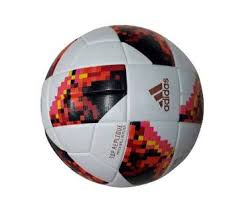 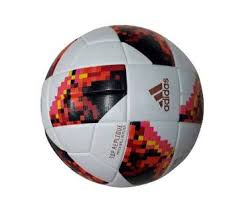 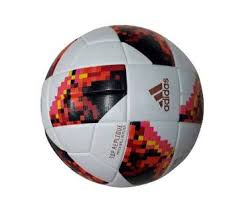 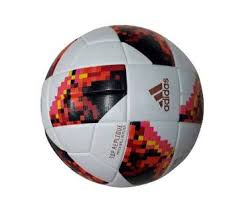 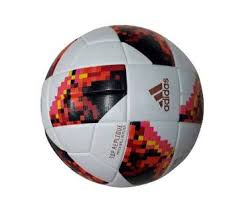 1 + 2 +3 + 4 + 5. .  .  . . . . . . . … ..
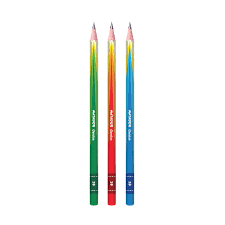 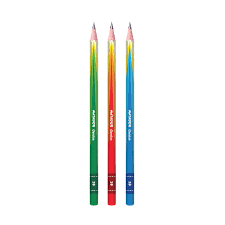 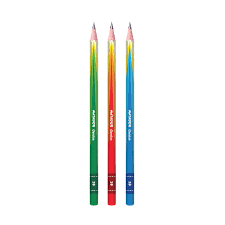 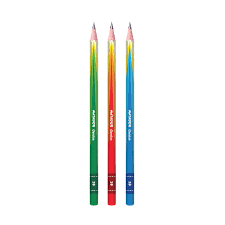 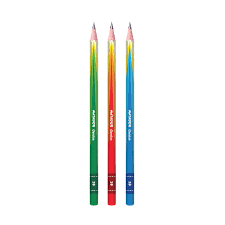 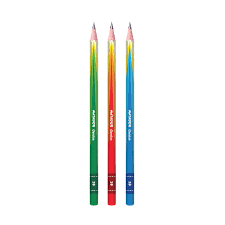 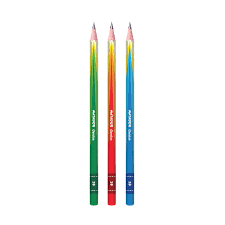 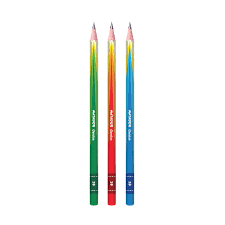 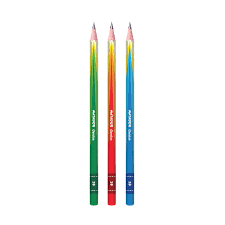 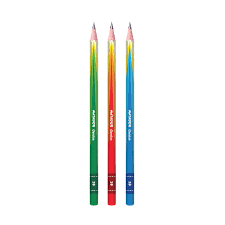 3      3       3        
         
 3  +  6  +  9  +  12
3 + 6 + 9 +12 .  .  .  .  .  .  .  .  .
সমান্তর ধারা: কোনো ধারার যেকোনো পদ ও তার পুর্ববর্তী পদের পার্থক্য সব সময় সমান হলে ,সেই ধারাটিকে সমান্তর ধারা বলে । এই ধারার যে কোনো পদ হতে তার পুর্ববর্তী পদের বিয়োগফলকে সাধারণ অন্তর বল । একে ( d ) প্রকাশ করা হয়।
Bipul Sarkar -Atmool B/L High School -Shibgonj-Bogura - 01730169555
সমান্তর ধারার n তম পদ নির্ণয়
পদ সংখ্যা যত ,তত হতে ১ কম।
Bipul Sarkar -Atmool B/L High School -Shibgonj-Bogura - 01730169555
সমান্তর ধারার সংখ্যক পদের সমষ্টি নির্ণয়
মনে করি , যে কোনো সমান্তর ধারার  ১ম পদ a ও সাধারণ অন্তর d ,পদ সংখ্যা n এবং ধারাটির n  সগখ্যক পদের সমষ্টি Sn ।
ধারাটির প্রথম হতে শেষ পদ এবং বিপরীতক্রমে শেষ পদ হতে প্রথম পদ লিখে পাই।
Sn =   a+(a+d)+(a+2d)+- - - -  +(P+2d)+(P - d)+P - - - - -(ⅰ)
          Sn=   p+(P-d)+(P-2d)+----- - -+(a+2d) + (a+d)+a - - -  - -(ⅱ)
Bipul Sarkar -Atmool B/L High School -Shibgonj-Bogura - 01730169555
প্রথম n সংখ্যক স্বাভাবিক সংখ্যার সমষ্টি নির্ণয়ের সূত্র প্রতিষ্টা
সমাধানঃ
ধারাটিকে ১ম পদ থেকে শেষ পদ পর্যন্ত এবং শেষ পদ থেকে ১ম পদ পর্যন্ত লিখে পাই।
Bipul Sarkar -Atmool B/L High School -Shibgonj-Bogura - 01730169555
সমান্তর ধারার প্রয়োজনীয় সূত্রাবলী
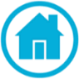 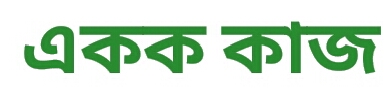 Bipul Sarkar -Atmool B/L High School -Shibgonj-Bogura - 01730169555
৭।  4+7+10+13+ . . . . ধারাটির কোন পদ 301 ?
সমাধানঃ
এখানে,
ধারাটির  ১ম পদ (a)=4
সাধারণ অন্তর (d)=7-4=3 , 10 - 7= 3
∴  এটি একটি সমান্তর ধারা।
মনে করি,ধারাটির n  তম পদ = 301
আমরা জানি ,
সমান্তর ধারার n তম পদ = a+(n-1)d
∵ a+(n-1)d=301
বা 4+(n-1)3=301
 বা 4+3n-3=301
∴ ধারার 100 তম পদ 301  (Ans)
Bipul Sarkar -Atmool B/L High School -Shibgonj-Bogura - 01730169555
সমাধানঃ
এটি একটি সমান্তর ধারা,
এখানে প্রথম পদ a =
সাধারন অন্তর d =
Ans.
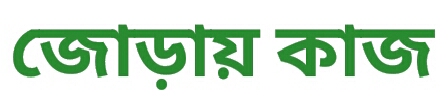 Bipul Sarkar -Atmool B/L High School -Shibgonj-Bogura - 01730169555
সমাধানঃ
ধরি, সমান্তর ধারার প্রথম পদ = a
সাধারন অন্তর = d
প্রশ্নমতে,
=1771 (Ans)
Bipul Sarkar -Atmool B/L High School -Shibgonj-Bogura - 01730169555
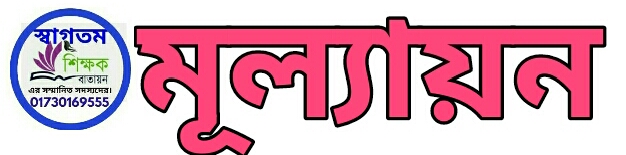 নিচের তথ্যের ভিত্তিতে ২-৩ নং প্রশ্নের উত্তর দাও।
- 5 – 7 – 9 -  . . .  , , , ,  ,   একটি ধারা। 
১।    ধারাটি কি ধরণের ?
২।   ধারাটির 39 তম পদ কত ?
নিচের তথ্যের ভিত্তিতে ৪-৫ নং প্রশ্নের উত্তর দাও।
65 + 71 + 77 + , , , ,  , +173  একটি ধারা। 
৩।    ধারাটি কি ধরণের ?
৪।   ধারাটির 11 তম পদ কত ?
৫।   ধারাটির পদ সংখ্যা কত ?
Bipul Sarkar -Atmool B/L High School -Shibgonj-Bogura - 01730169555
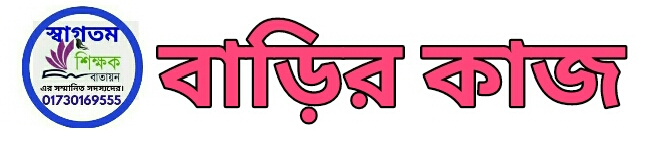 C
সৃজনশীল প্রশ্নঃ
একটি সমান্তর ধারার m তম n পদ  এবংn তম পদ m ।

ক) প্রয়োজনীয় সমীকরণ গঠণ কর। 

খ) ধারাটির (m+n) তম পদ নির্ণয় কর।

গ)  ধারাটির (m+n) সংখ্যক পদের সমষ্টি নির্ণয় কর ।
bipulsarkar1977@gmail.com        ☎  01730169555
4/28/2020 9:31:32 PM
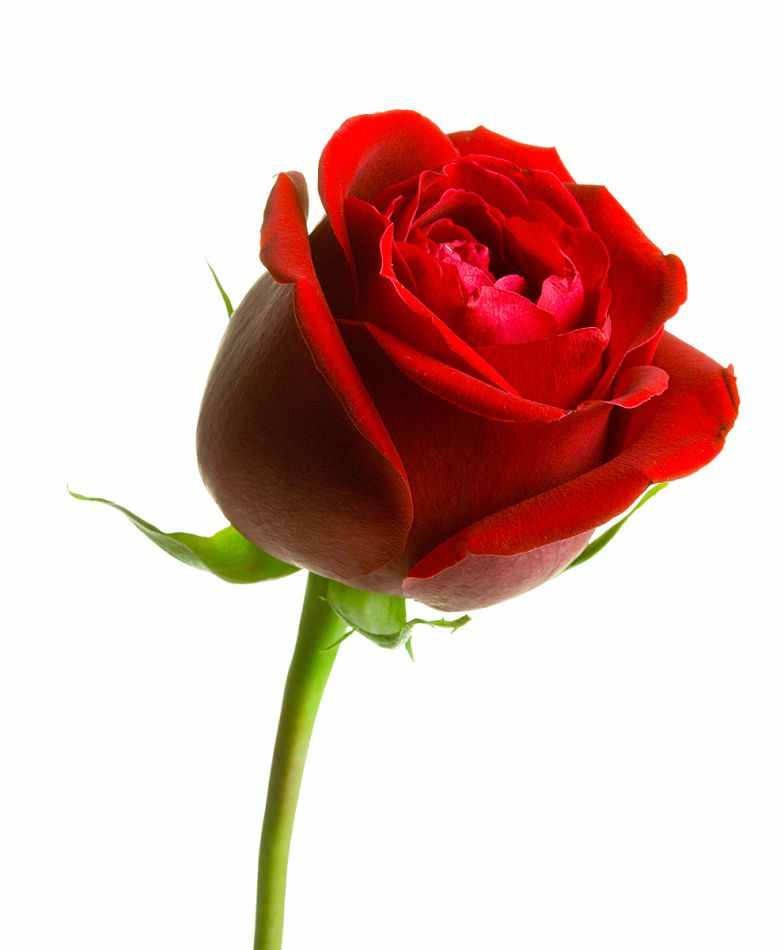 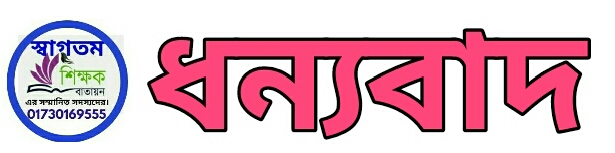